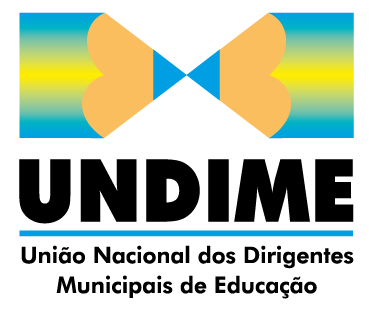 Formação de Professores em Tecnologias de Informação e Comunicação - TICs, Base Nacional Comum Curricular - BNCC e Metodologias de Ensino Inovadoras
luiz miguel martins garcia
Dirigente Municipal de Educação de sud mennucci/ sp
PresidENTE da UNDIME
AGOSTO/ 2021
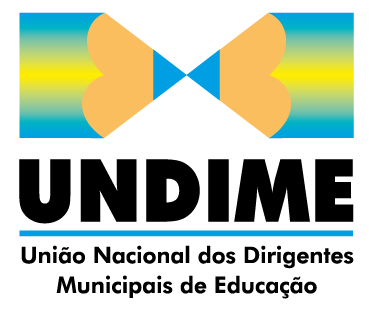 O que é a Undime?
Associação civil, sem fins lucrativos, fundada em 10 de outubro de 1986.
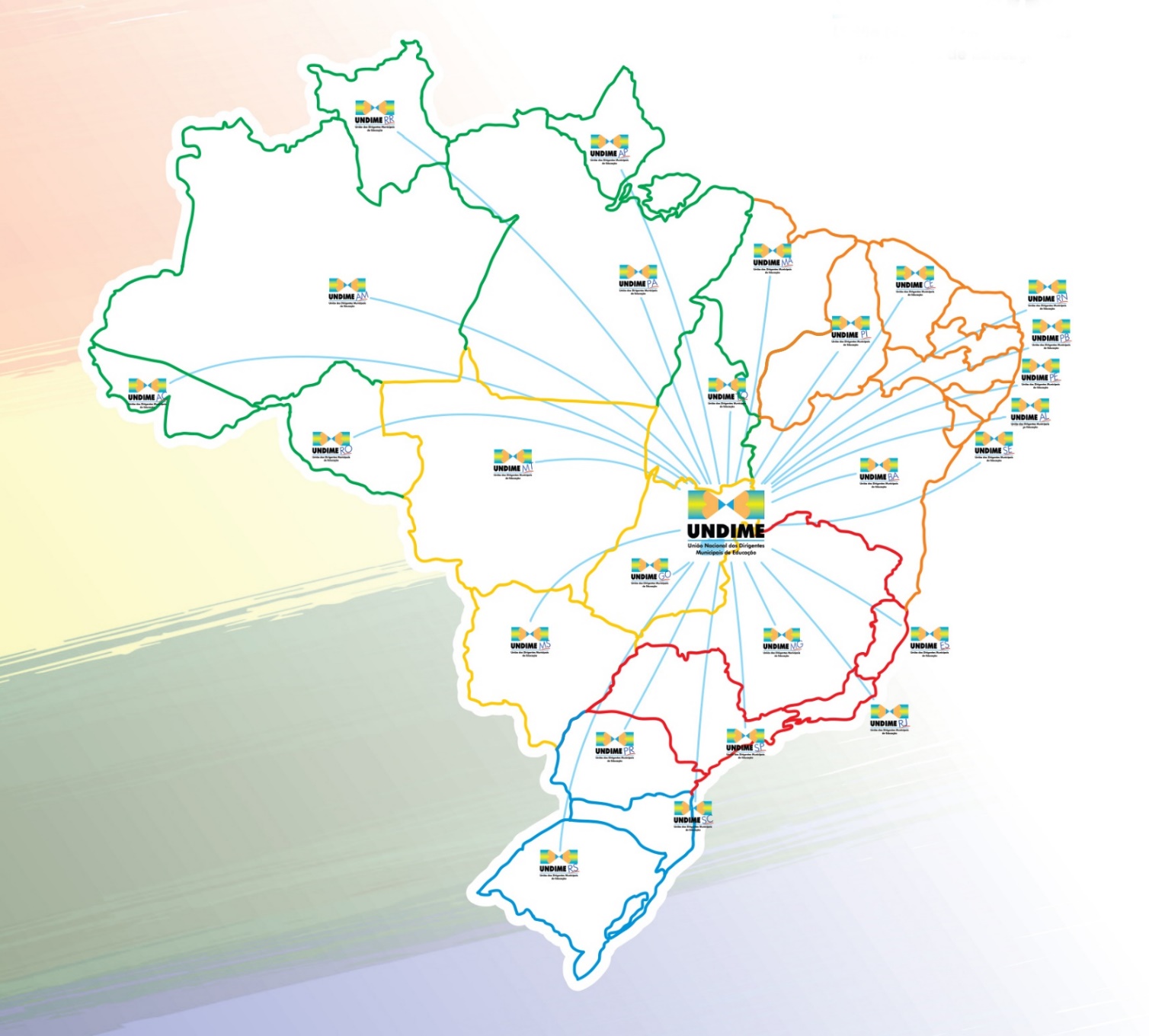 Missão
Articular, mobilizar e integrar os dirigentes municipais de educação para construir e defender a educação pública com qualidade social.
Visão 
Ser referência na proposição e em processos de construção, implementação e gestão de políticas educacionais, sendo reconhecida e acreditada nacionalmente como defensora e interlocutora inconteste do direito dos cidadãos a uma educação pública com qualidade e equidade.
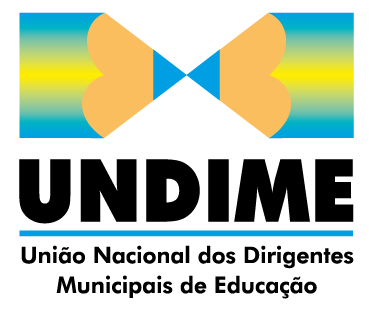 Matrículas da Educação Básica – 2020
Fonte: Resumo Técnico Censo Escolar 2020 - Inep
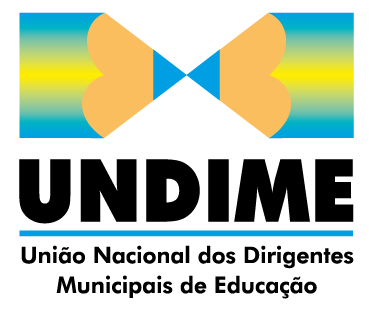 Formação de professores no PNE
Meta 15: 
Garantir, em regime de colaboração entre a União, os Estados, o Distrito Federal e os Municípios, no prazo de 1 ano de vigência deste PNE, política nacional de formação dos profissionais da educação de que tratam os incisos I, II e III do caput do art. 61 da Lei nº 9.394, de 20 de dezembro de 1996, assegurado que todos os professores e as professoras da educação básica possuam formação específica de nível superior, obtida em curso de licenciatura na área de conhecimento em que atuam.
Fonte: Sumário executivo – Pesquisa TIC Educação - 2019
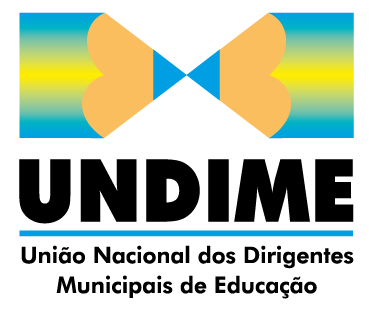 Evolução do número de docentes por etapa de ensinoBrasil - 2016 a 2020
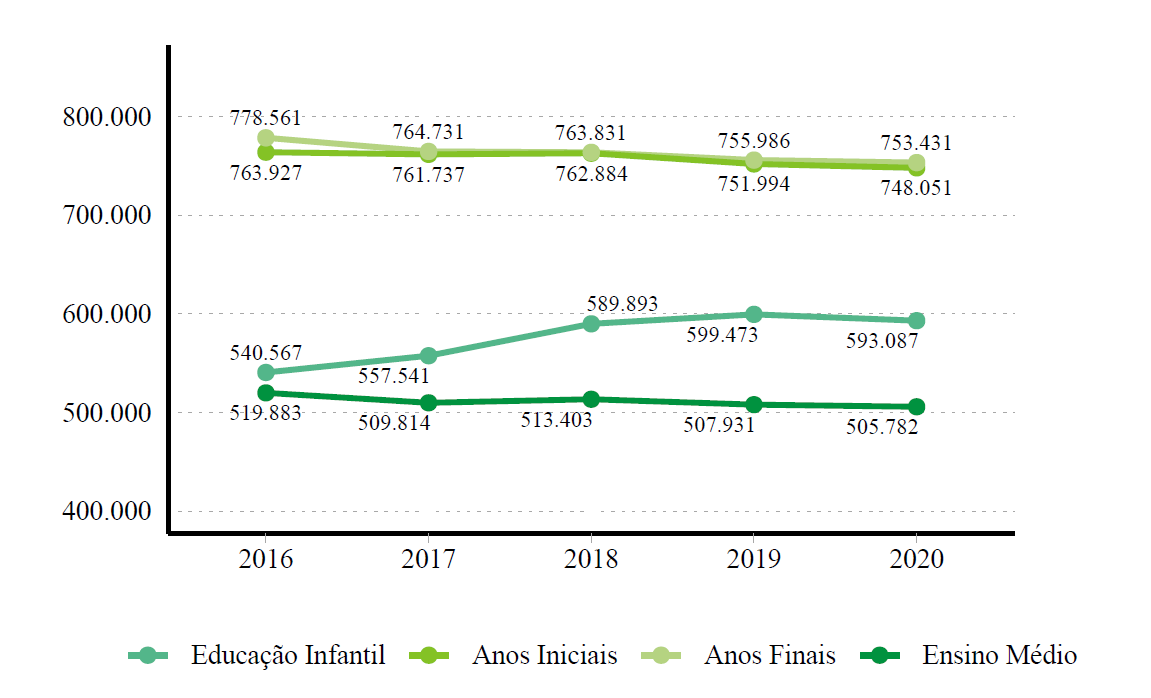 Fonte: Fonte: Elaborado por Deed/Inep com base nos dados do Censo da Educação Básica.
Resumo Técnico Censo Escolar 2020
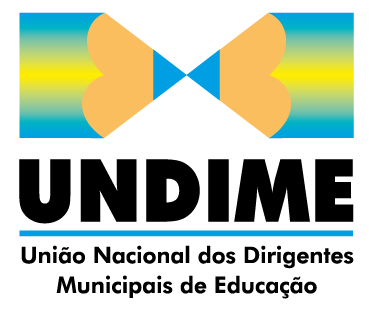 Percentual de docências de professores com formação superior adequada à área de conhecimento que lecionam
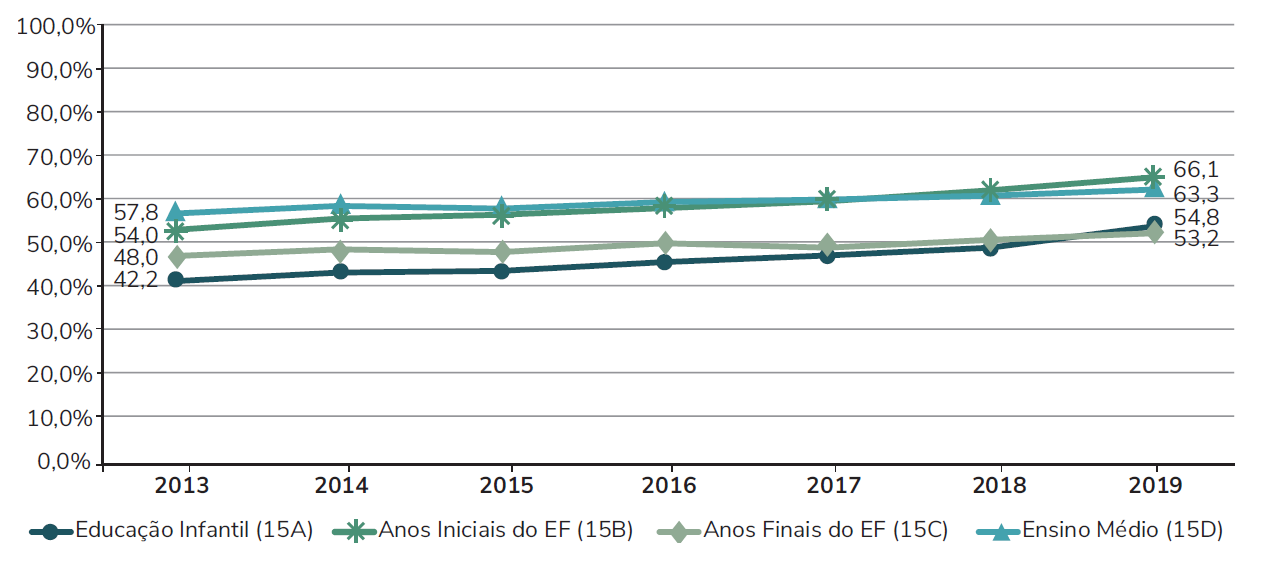 Fonte: Elaborado pela Dired/Inep com base em dados do Indicador de Adequação da Formação Docente/Inep (2013-2019).
Relatório do 3º Ciclo de Monitoramento das metas do PNE/ 2020
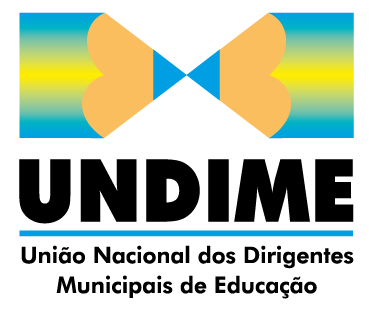 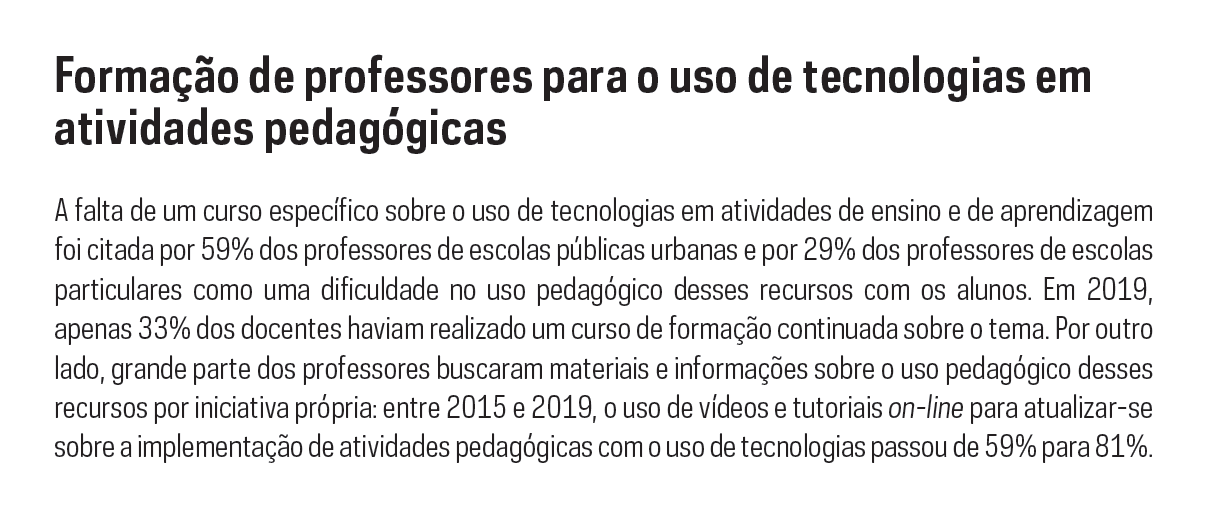 Fonte: Sumário executivo – Pesquisa TIC Educação - 2019
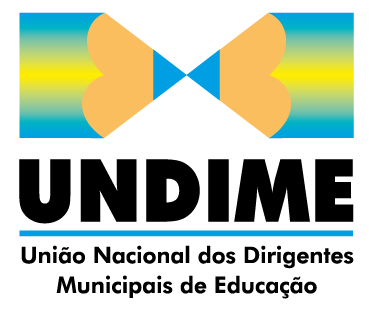 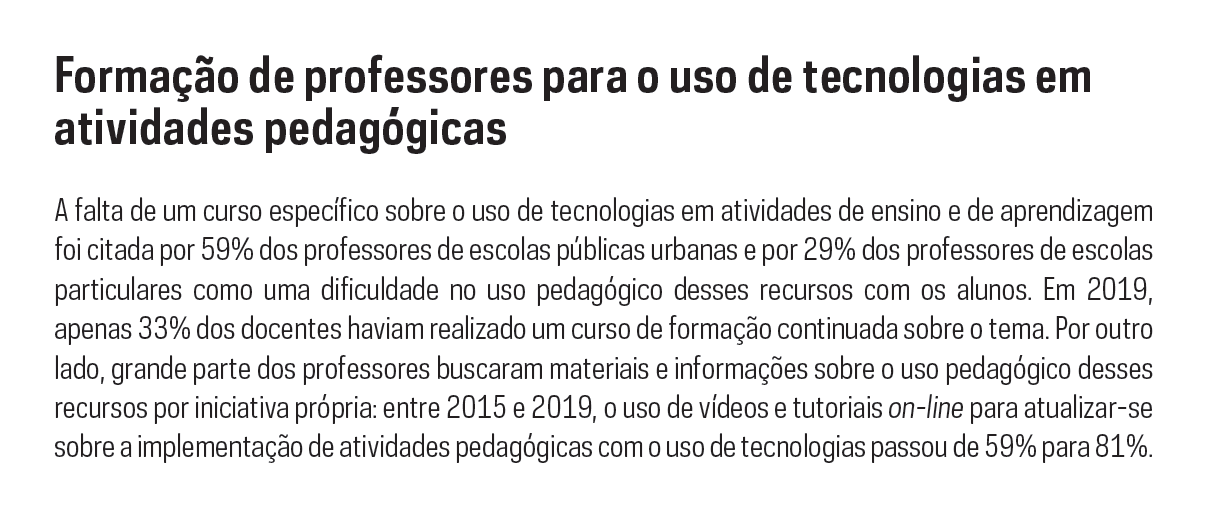 Fonte: Sumário executivo – Pesquisa TIC Educação - 2019
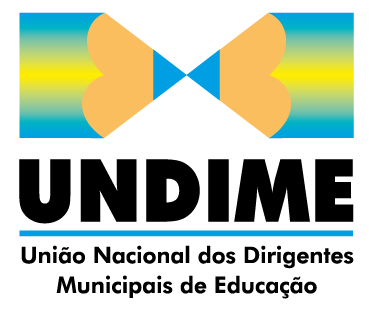 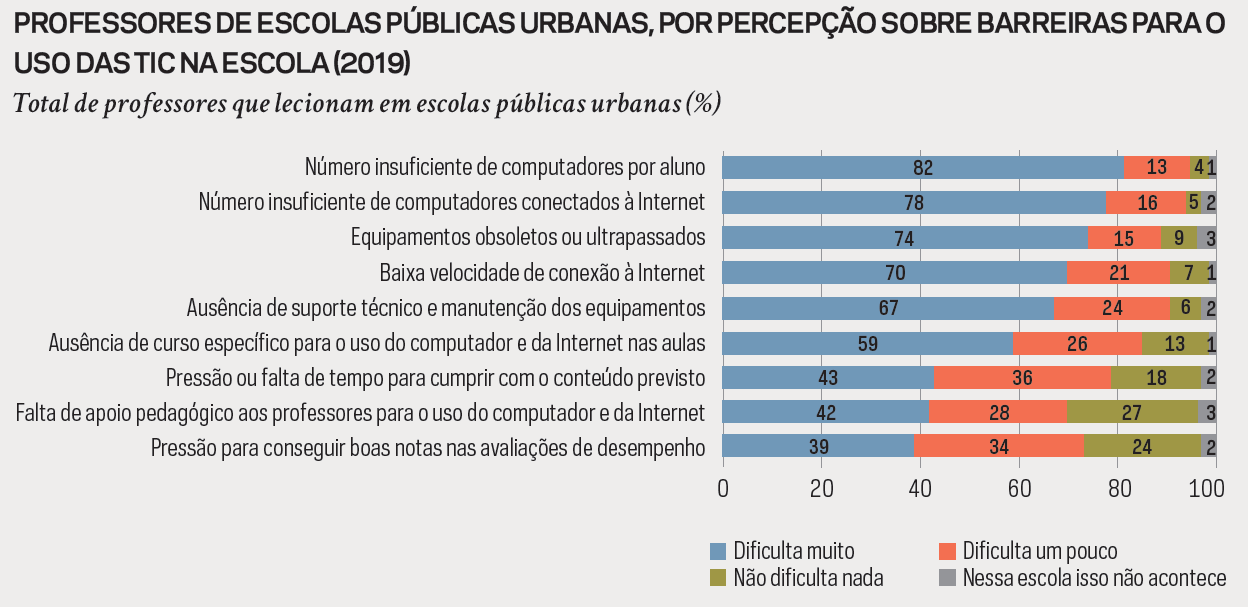 Fonte: Sumário executivo – Pesquisa TIC Educação - 2019
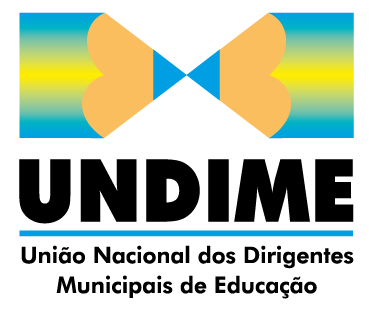 Domicílios com acesso a computador e Internet,por região (2019)
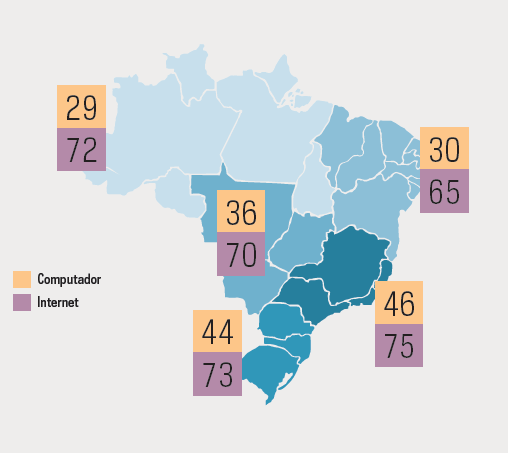 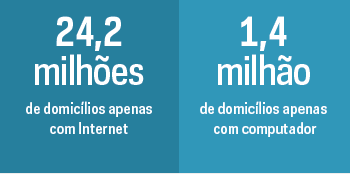 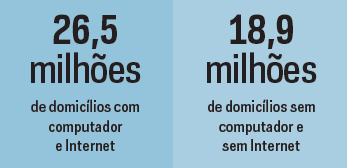 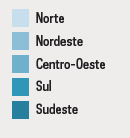 Total de domicílios (%)
Fonte: Sumário executivo – Pesquisa TIC Domicílios - 2019
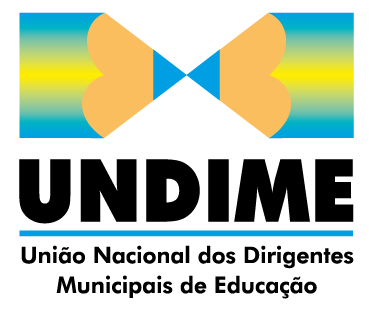 Percentual de escolas da educação básica com Internet por município – Brasil 2020
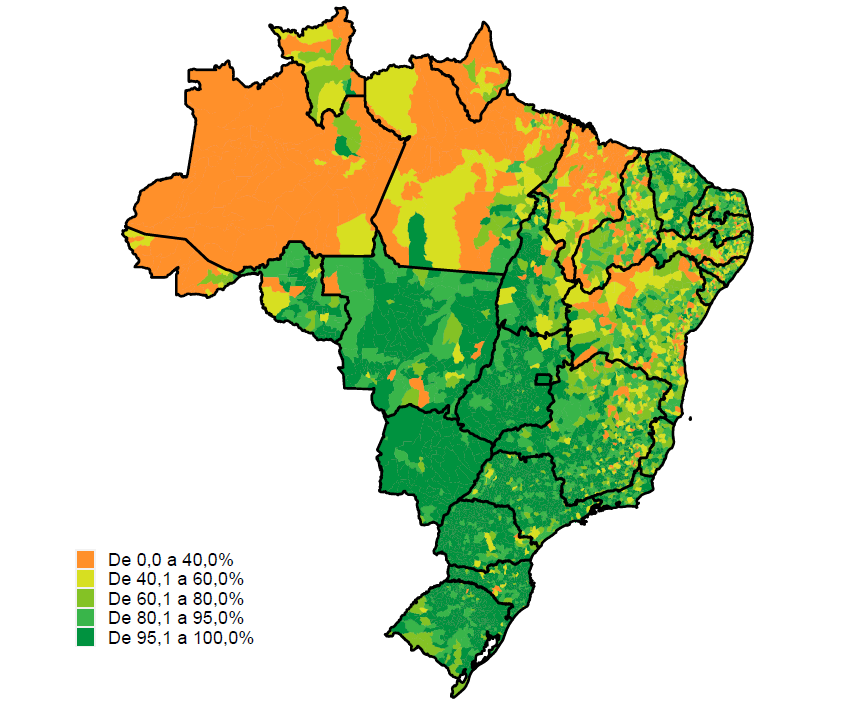 A disponibilidade de internet nas escolas da educação básica é pouco presente (proporção geral inferior a 60%) nos estados do Acre, Amazonas, Maranhão, Roraima, Pará e Amapá
Fonte: Resumo Técnico Censo Escolar 2020 - Inep
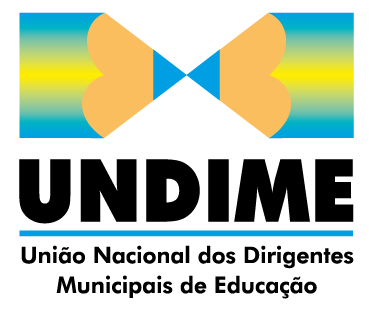 Percentual de escolas de ensino fundamental, por município, com acesso à Internet banda larga - Brasil 2020
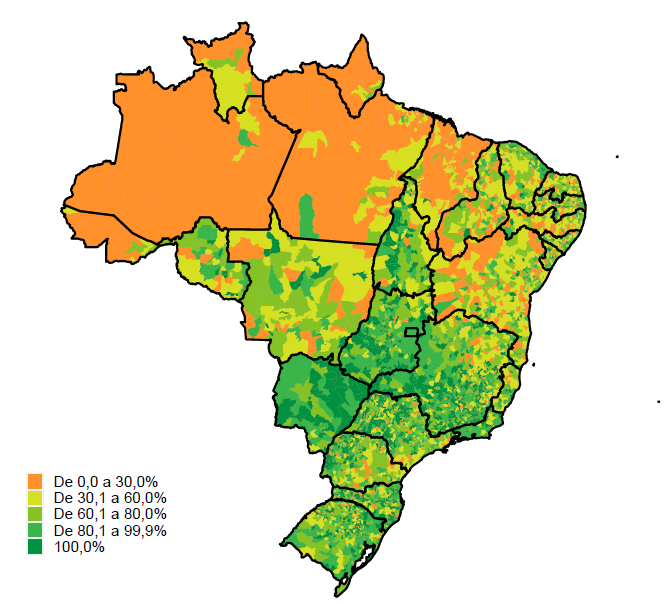 O percentual de Internet banda larga em algumas regiões ainda é de baixa cobertura. 
Os estados com menor proporção de acesso à Internet banda larga são Acre, Amazonas, Maranhão e Pará
Fonte: Resumo Técnico Censo Escolar 2020 - Inep
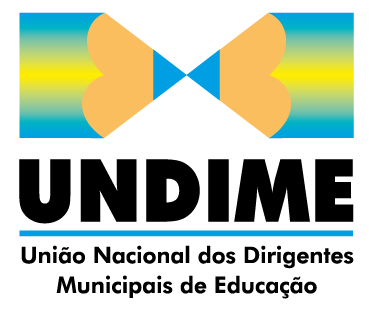 Percentual de escolas de ensino médio por município com Internet banda largaBrasil - 2020
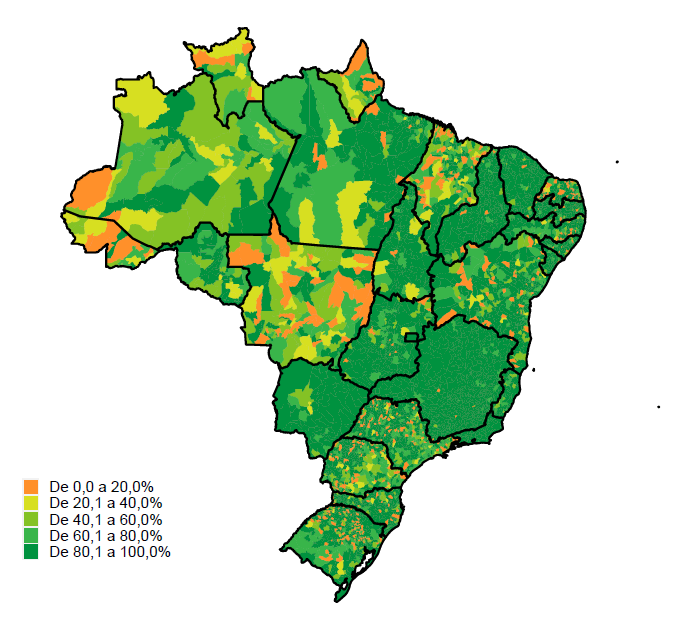 96,9% das escolas de ensino médio têm acesso à Internet
Mas, esse percentual cai para 84,2%  se verificarmos o acesso à Internet banda larga.
O recurso é menos comum no Norte do País. Sendo Acre e Roraima os estados com cobertura de banda larga abaixo dos 50%
Fonte: Resumo Técnico Censo Escolar 2020 - Inep
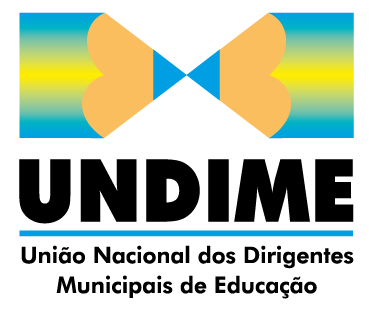 Resultados da 5ª onda da pesquisa da Undime sobre o processo de oferta da educação em tempos de covid-19
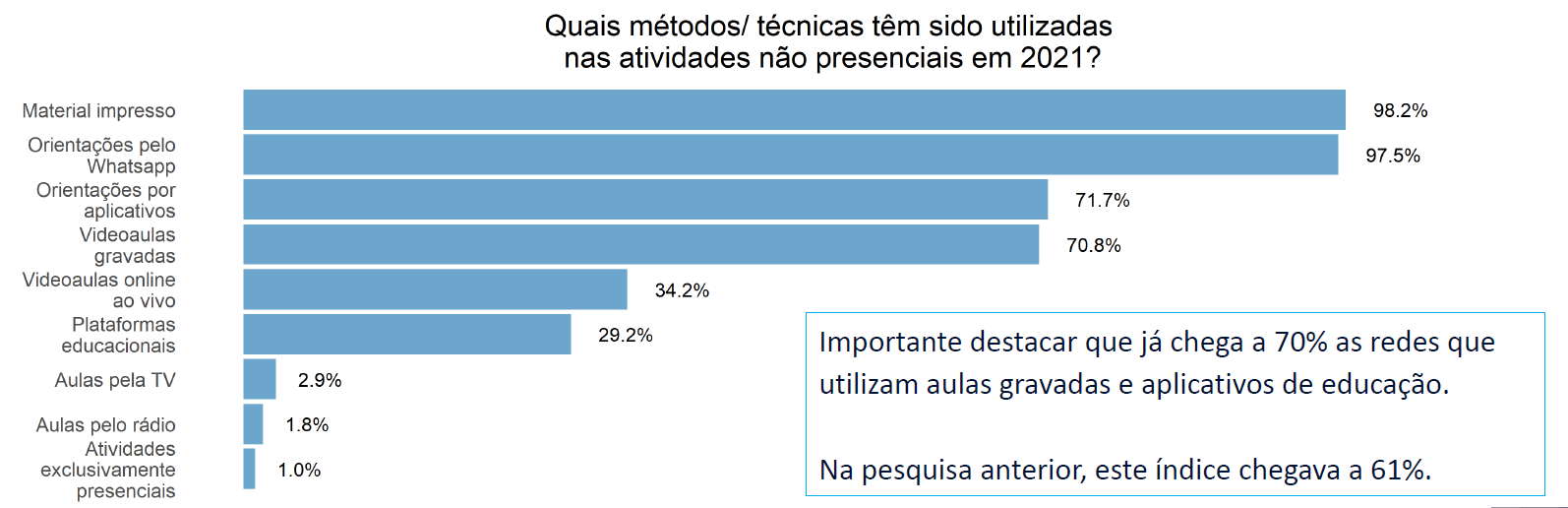 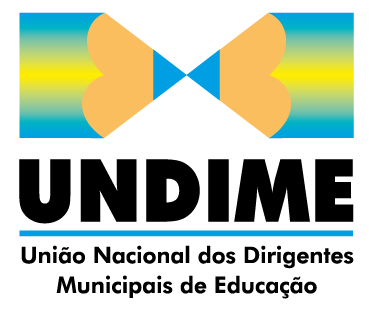 Resultados da 5ª onda da pesquisa da Undime sobre o processo de oferta da educação em tempos de covid-19
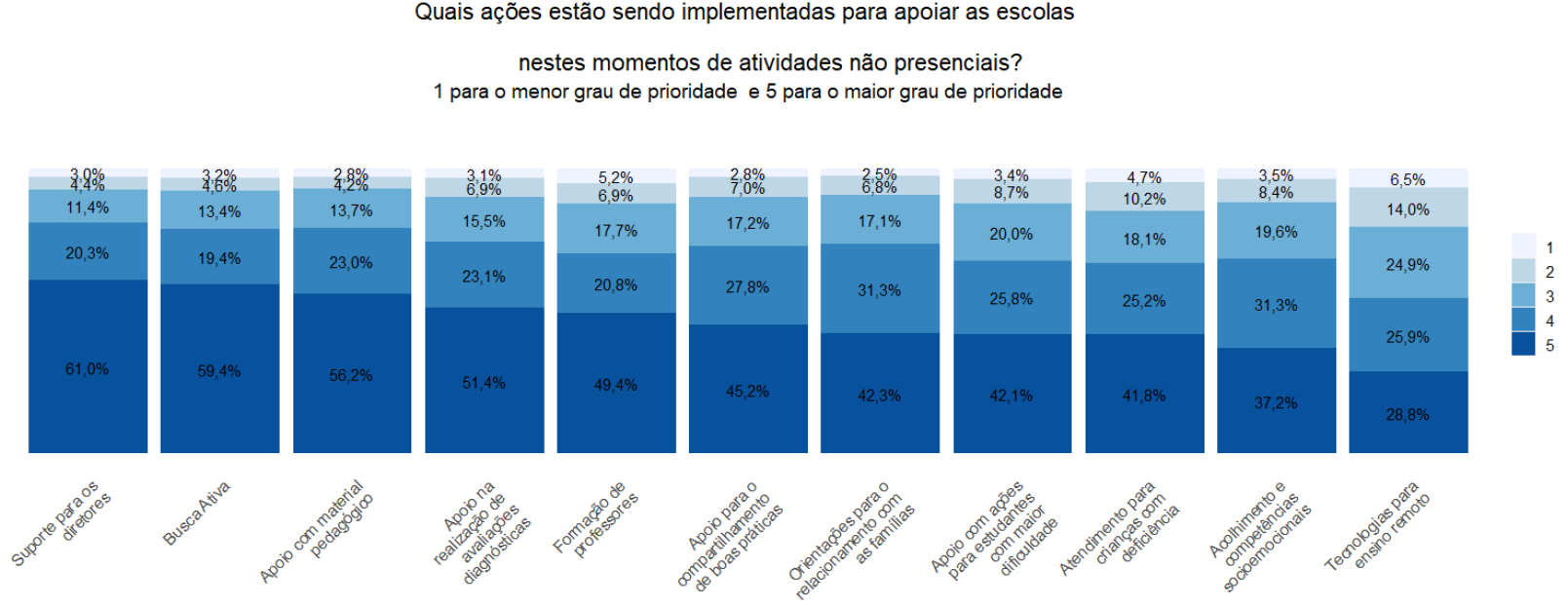 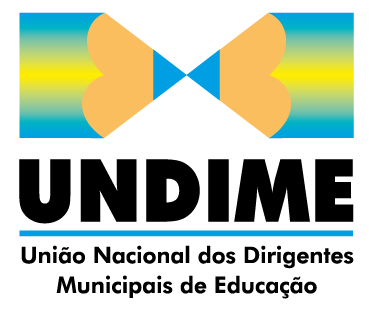 Resultados da 5ª onda da pesquisa da Undime sobre o processo de oferta da educação em tempos de covid-19
49%
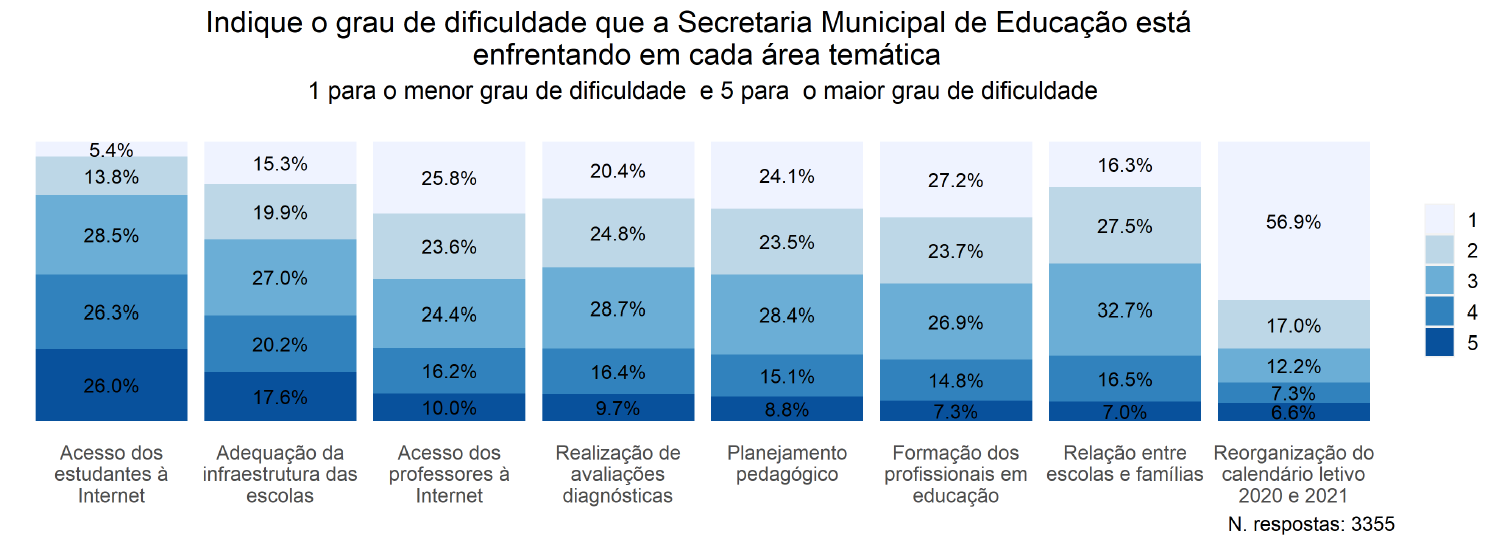 Competências Gerais da BNCC
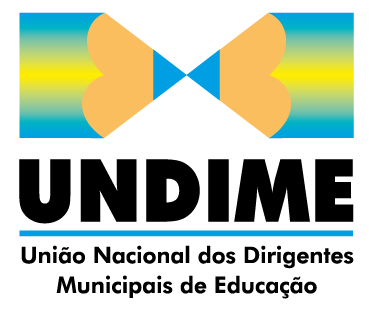 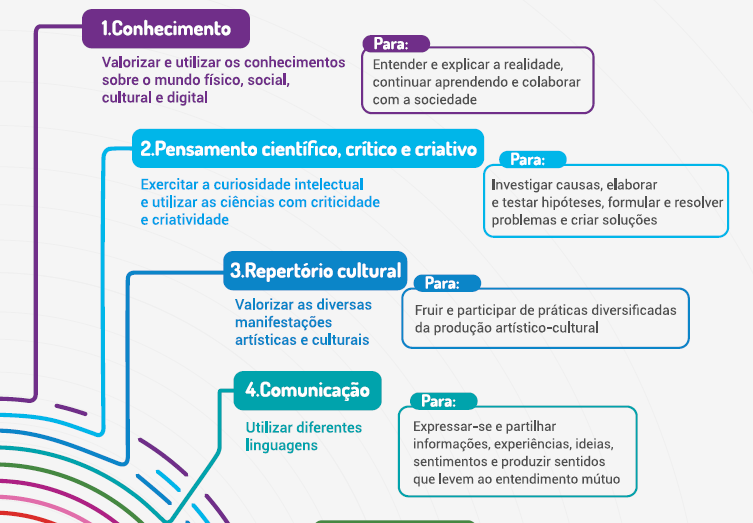 Créditos: Porvir
Competências Gerais da BNCC
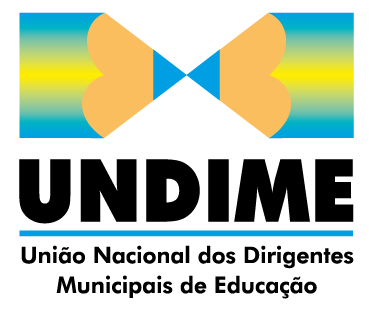 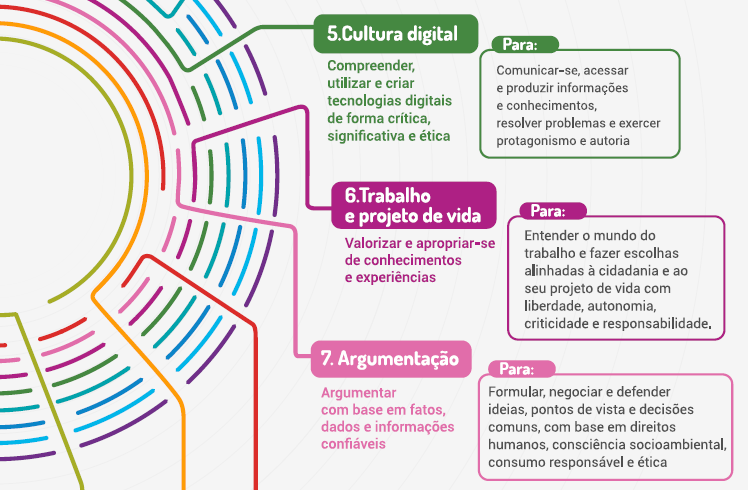 Créditos: Porvir
Competências Gerais da BNCC
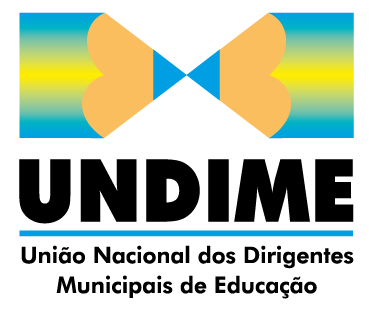 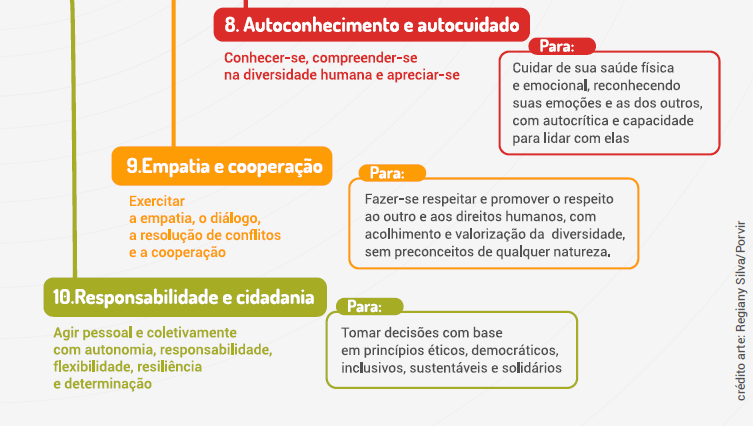 Créditos: Porvir
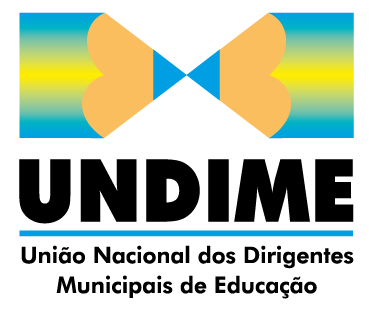 Contexto atual:a pandemia e a escola
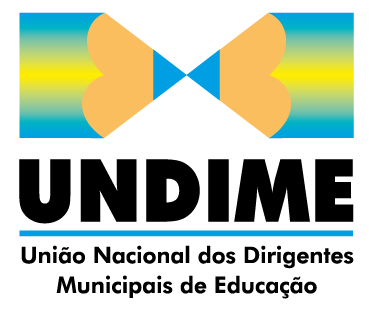 Ensino Híbrido
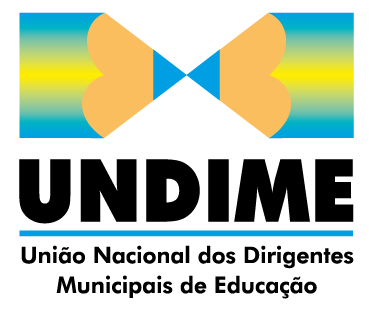 Plataformas Undime:
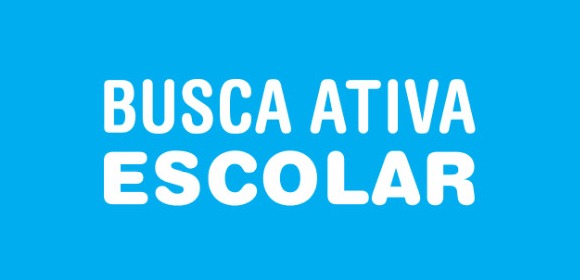 Siga a Undime
 nas mídias sociais:
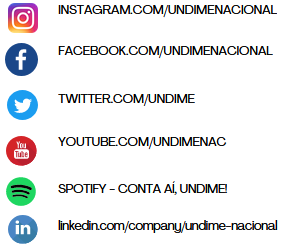 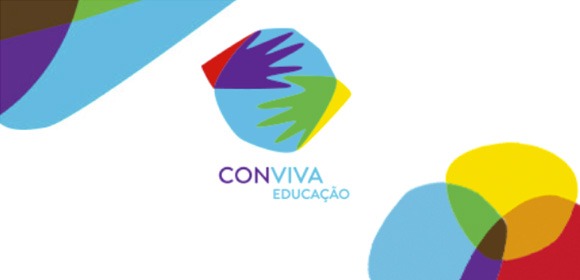